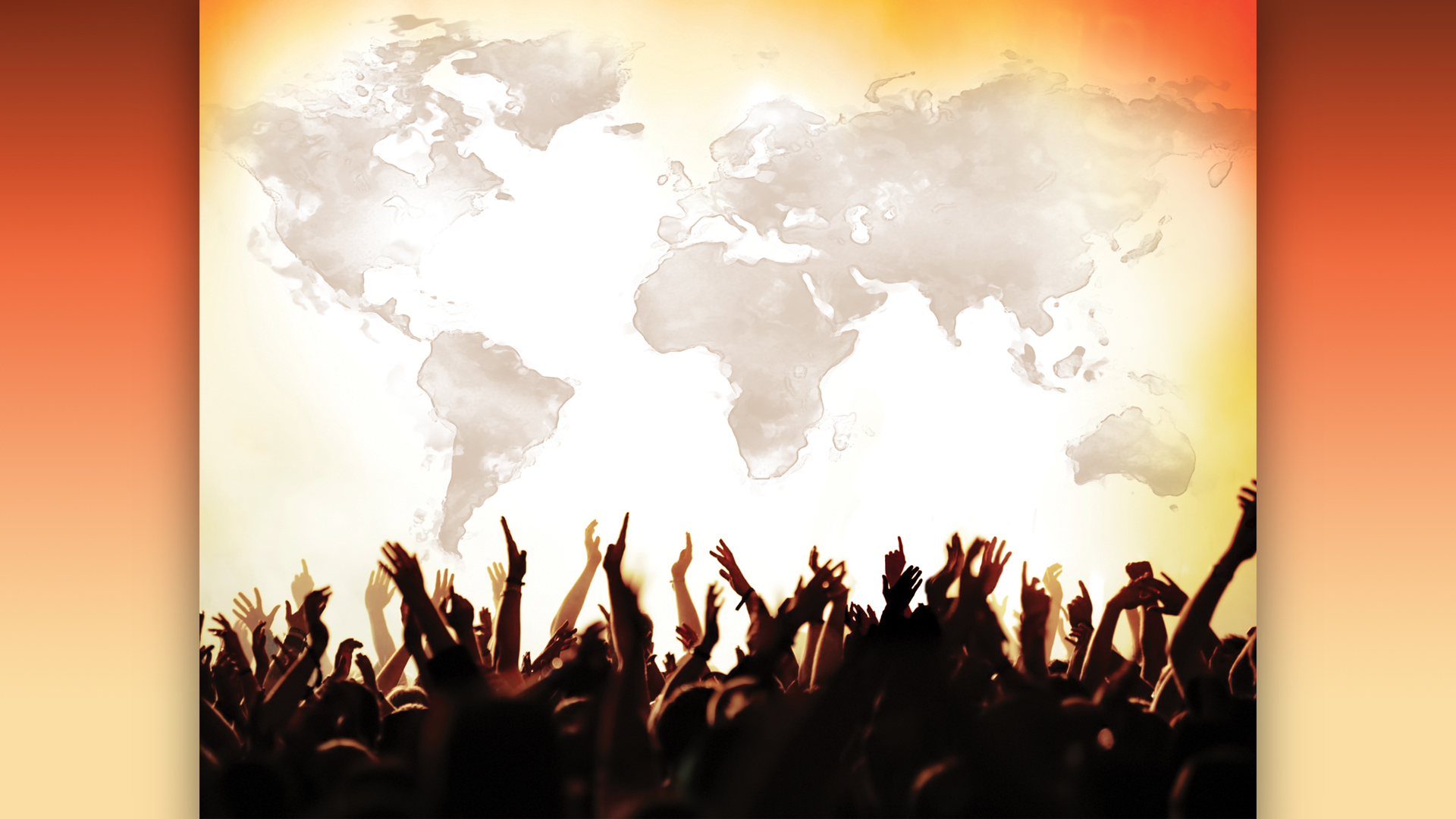 Every Tribe / Every Nation
“YOU HAD ONE JOB”
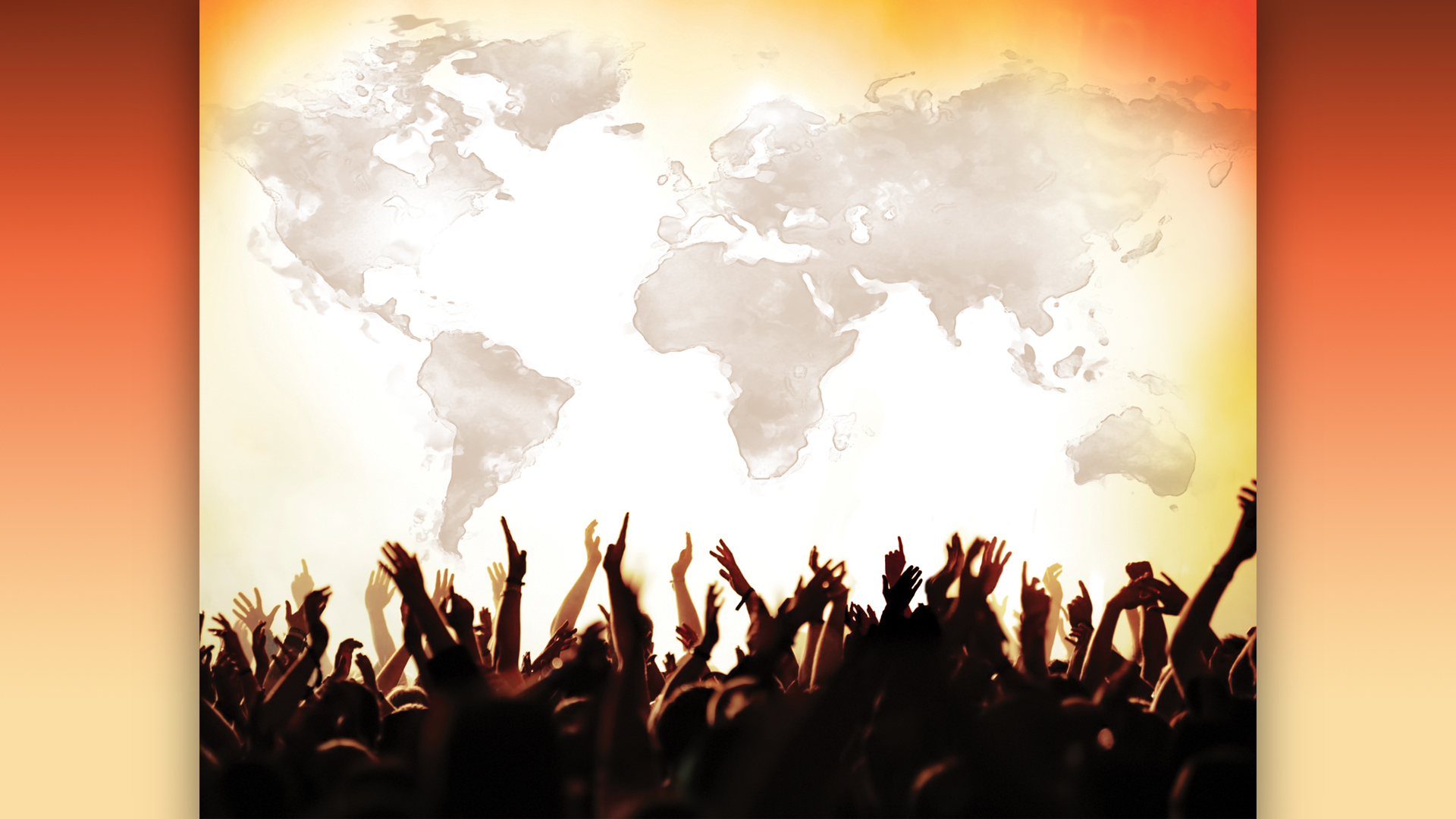 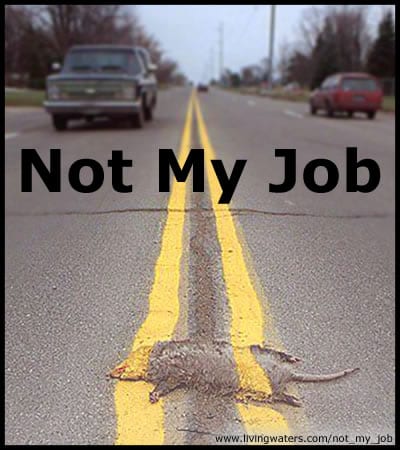 “YOU HAD ONE JOB”
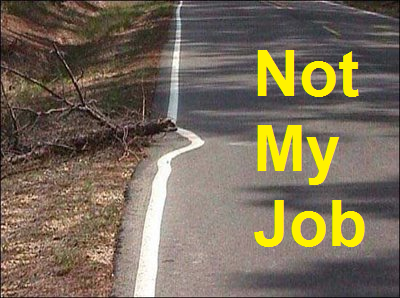 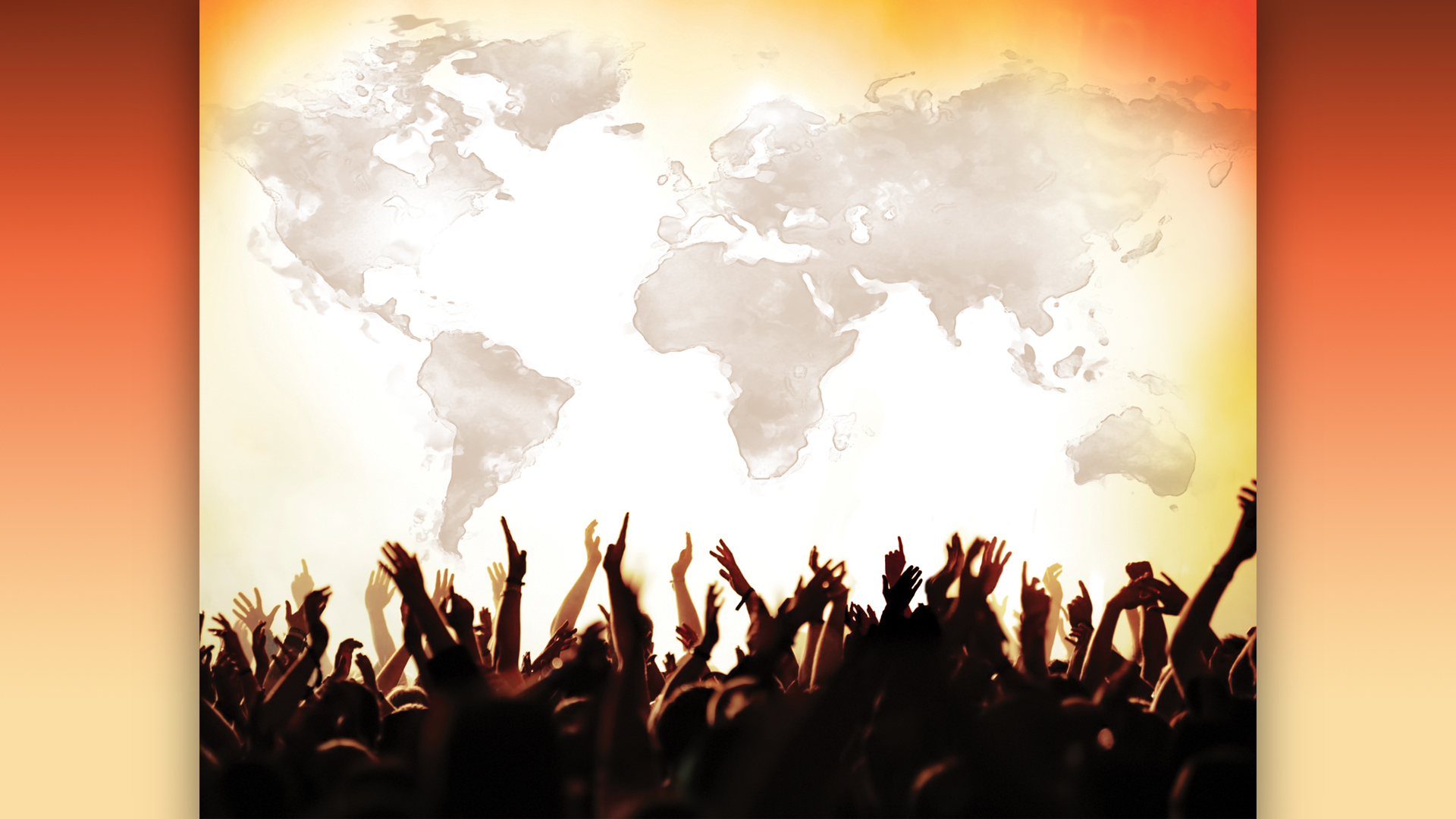 “YOU HAD ONE JOB”
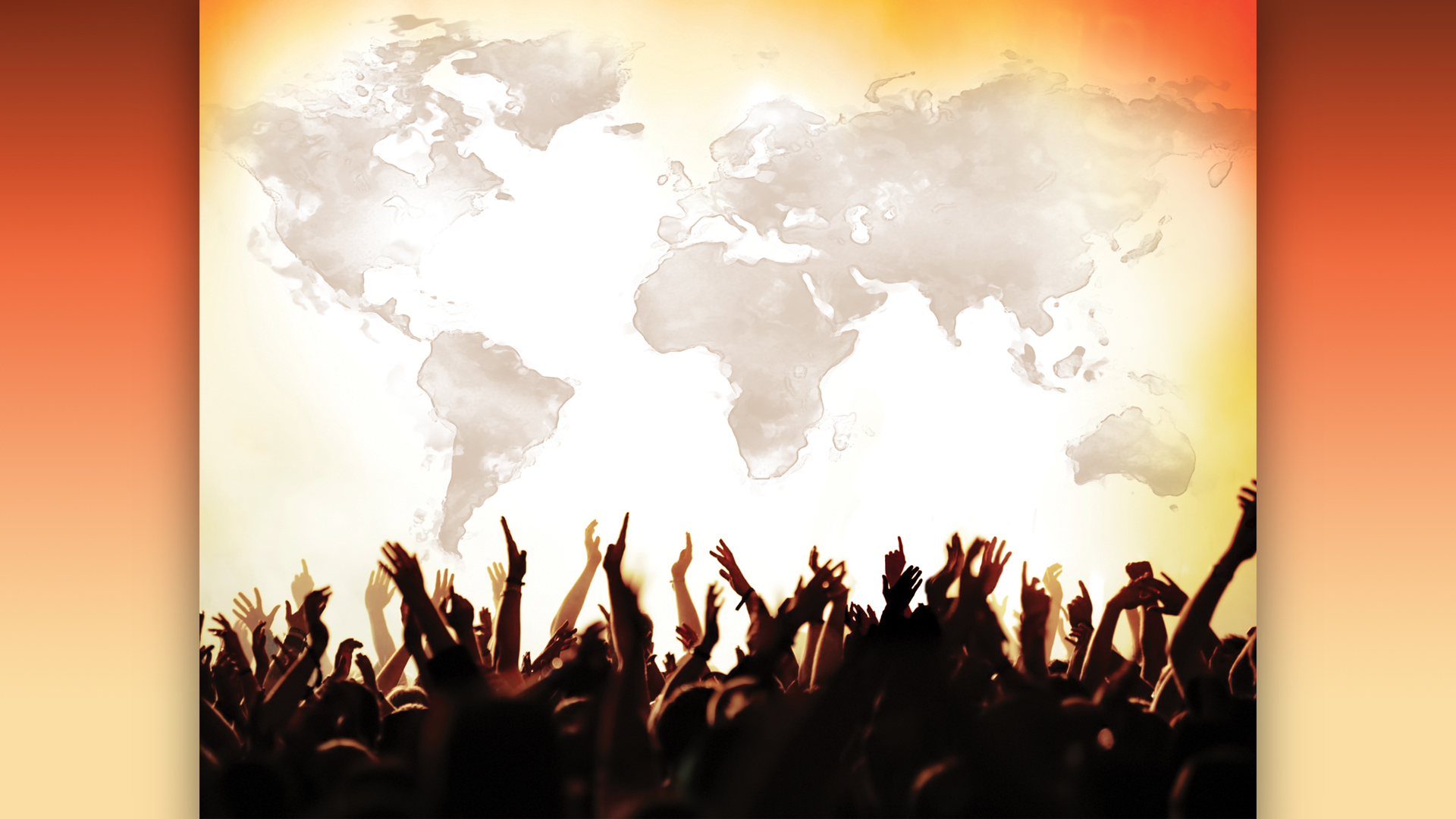 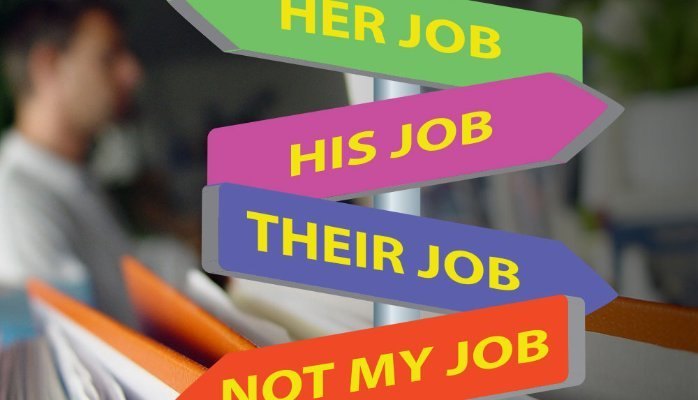 “YOU HAD ONE JOB”
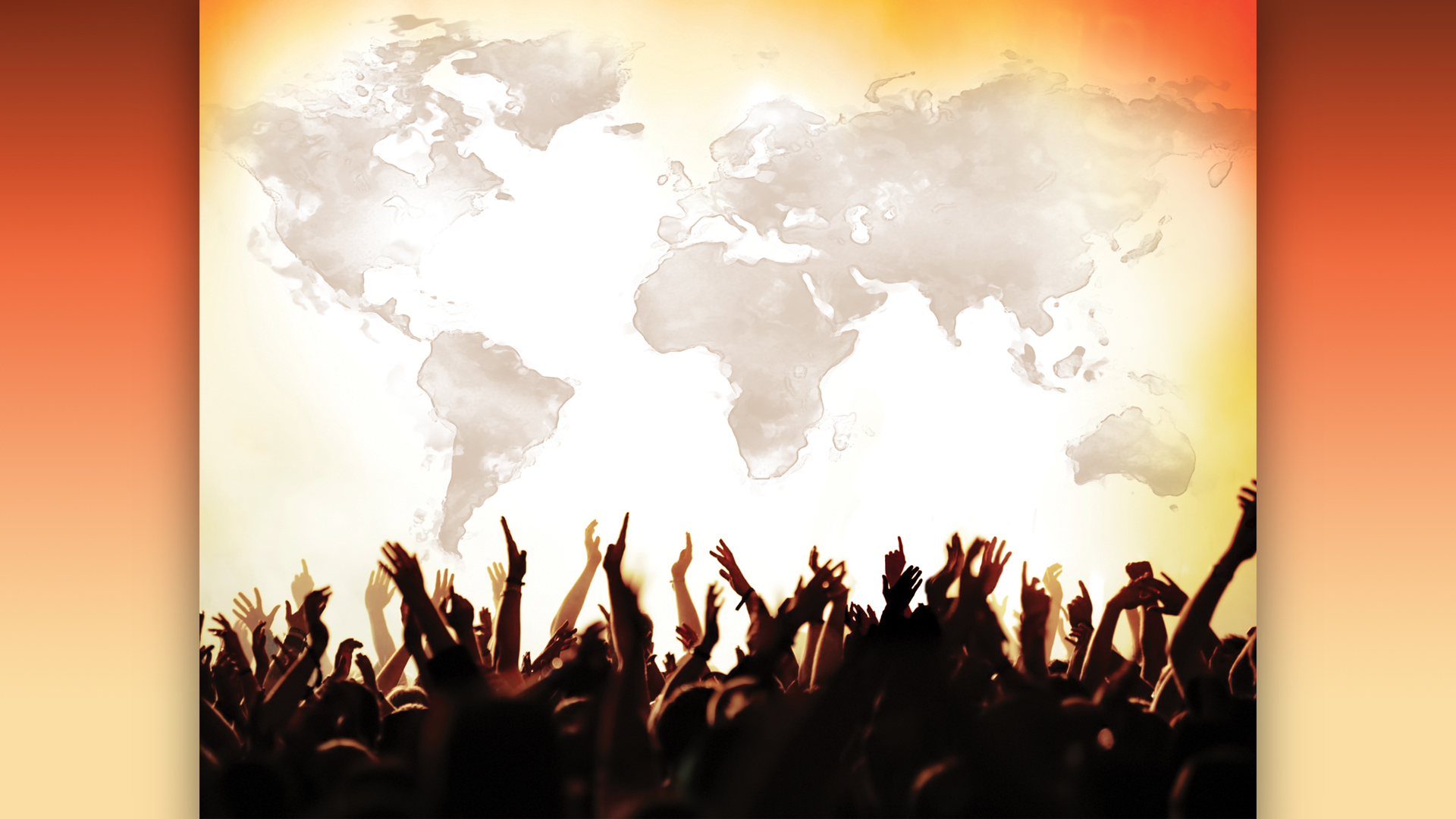 16 Then the eleven disciples went to Galilee, to the mountain where Jesus had told them to go. 17 When they saw him, they worshiped him; but some doubted. 	 (Matthew 28:16-20)
YOU HAD ONE JOB
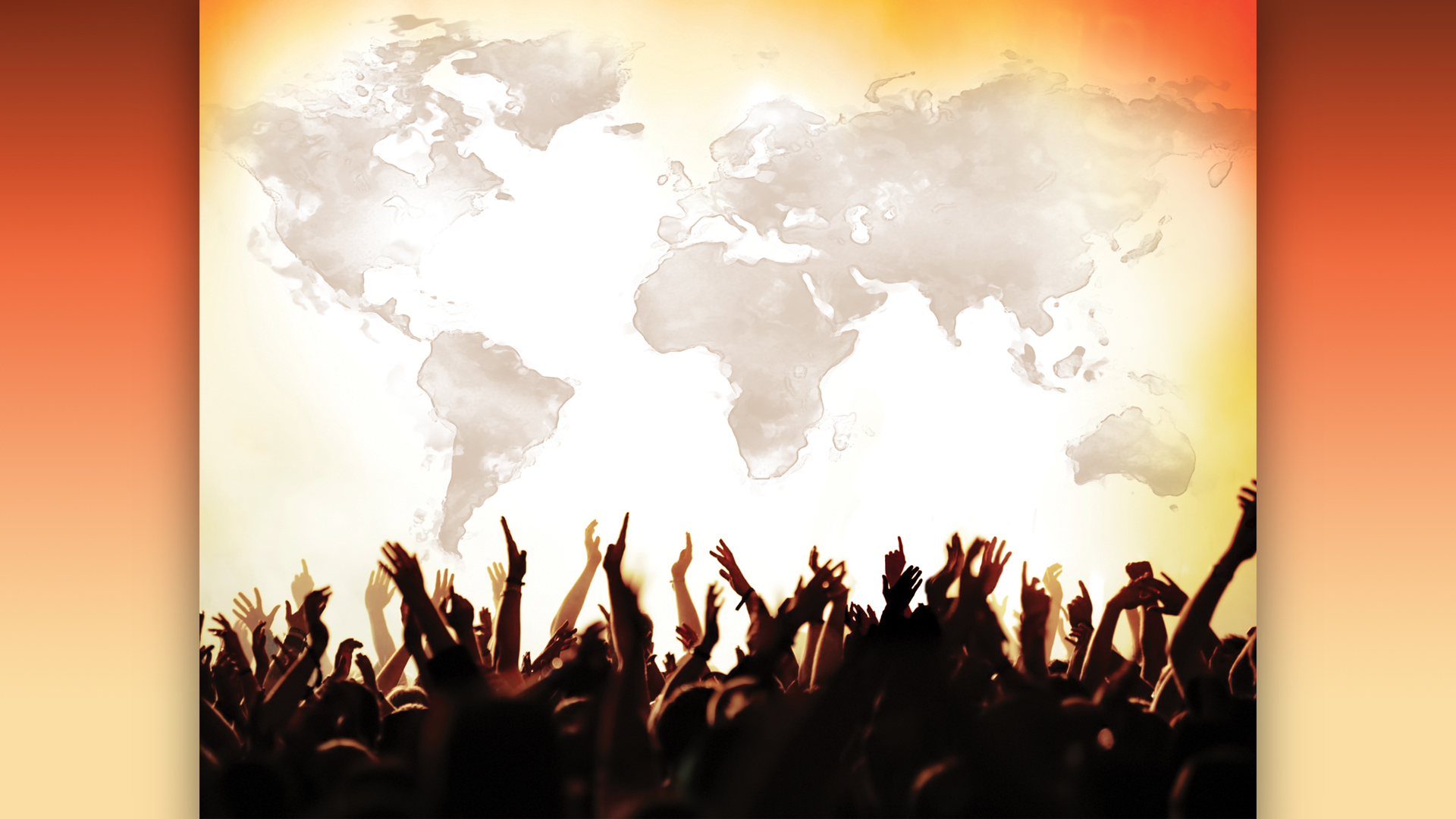 18 Then Jesus came to them and said, “All authority in heaven and on earth has been given to me.	 (Matthew 28:19-20)
YOU HAD ONE JOB
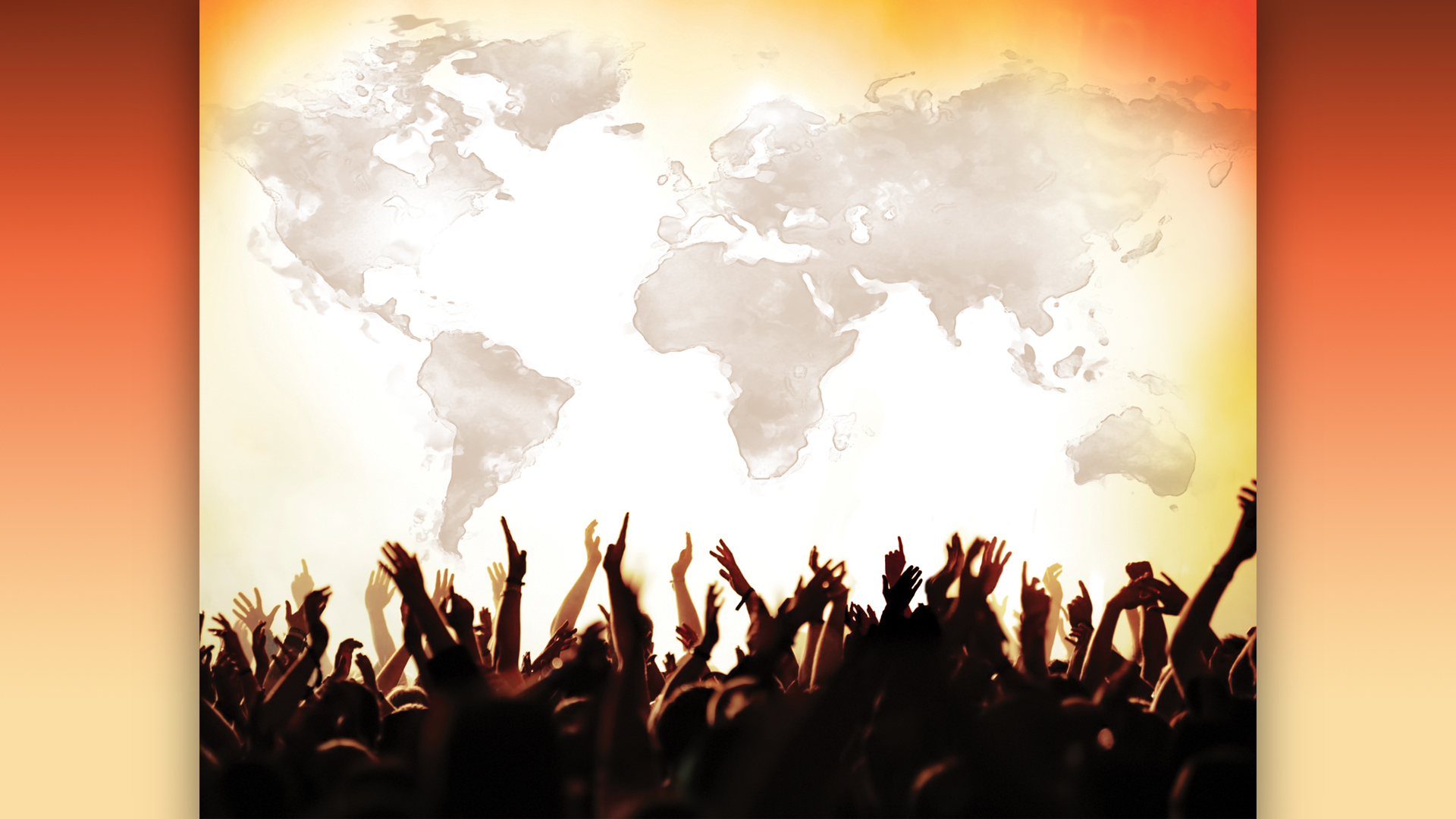 19 Therefore go and make disciples of all nations, baptizing them in the name of the Father and of the Son and of the Holy Spirit, 20 and teaching them to obey everything I have commanded you. And surely I am with you always, to the very end of the age. 
				 (Matthew 28:19-20)
YOU HAD ONE JOB
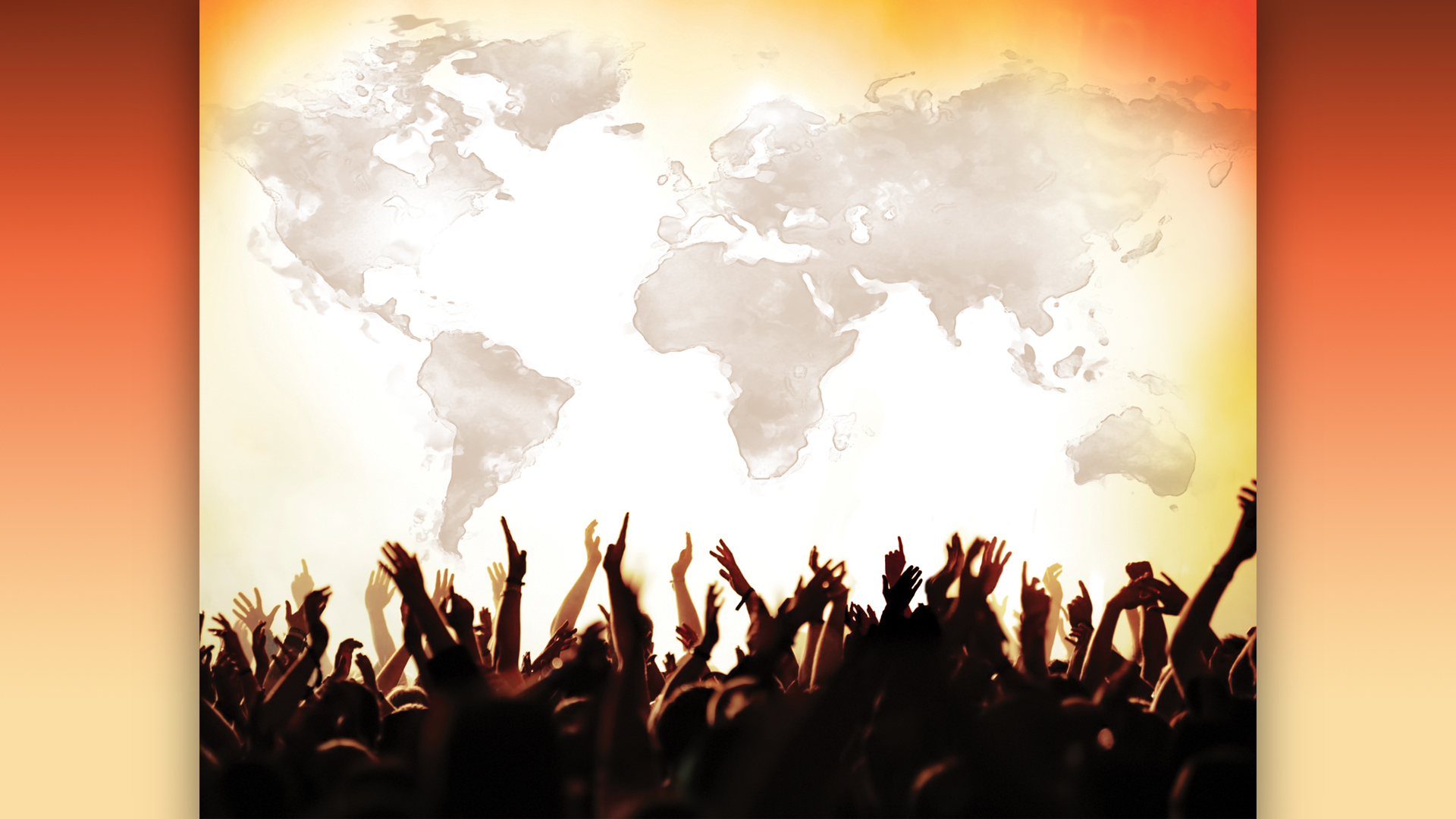 One Job – 
	Several Aspects
YOU HAD ONE JOB
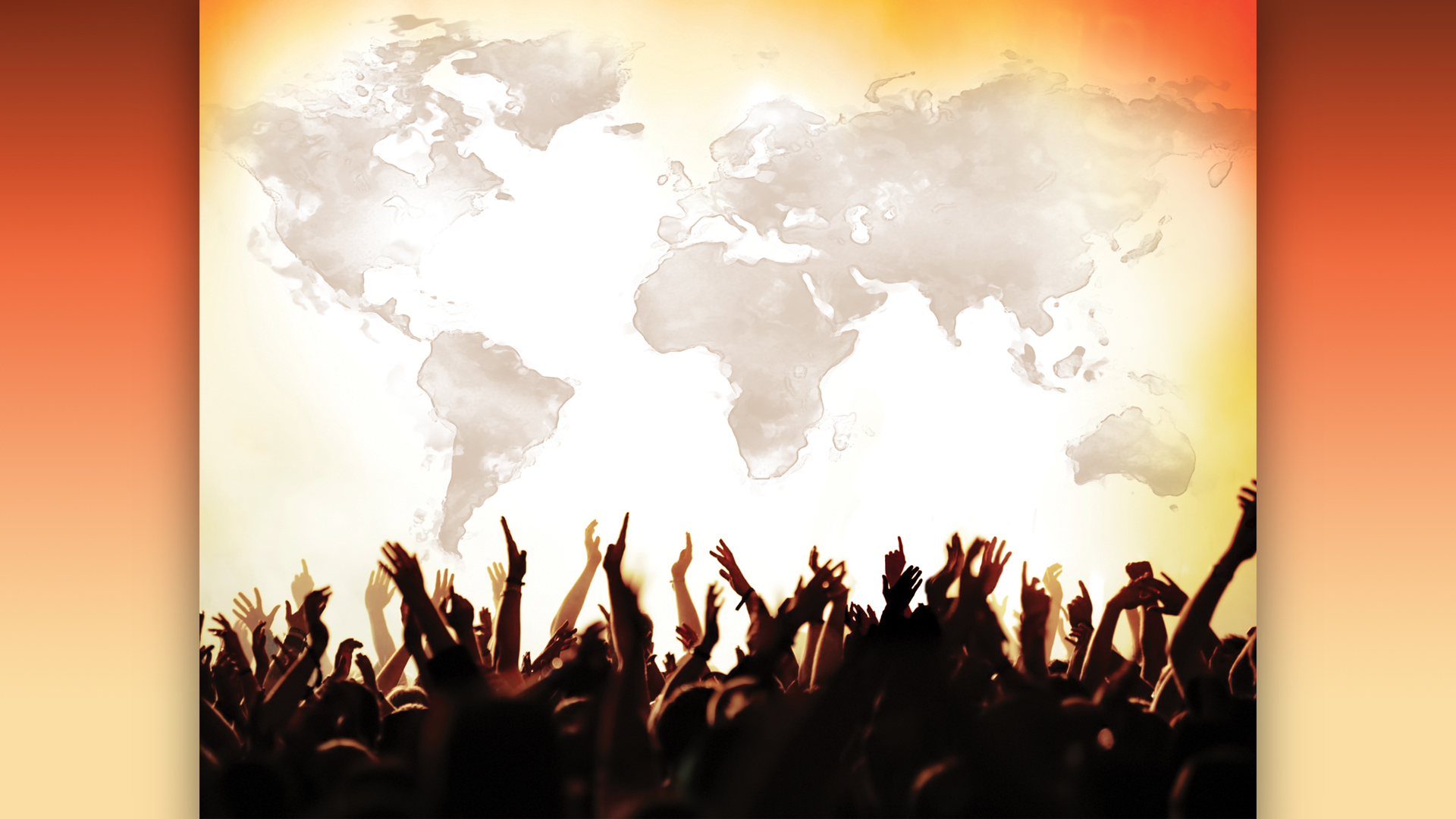 #1  The Target is THE NATIONS
YOU HAD ONE JOB
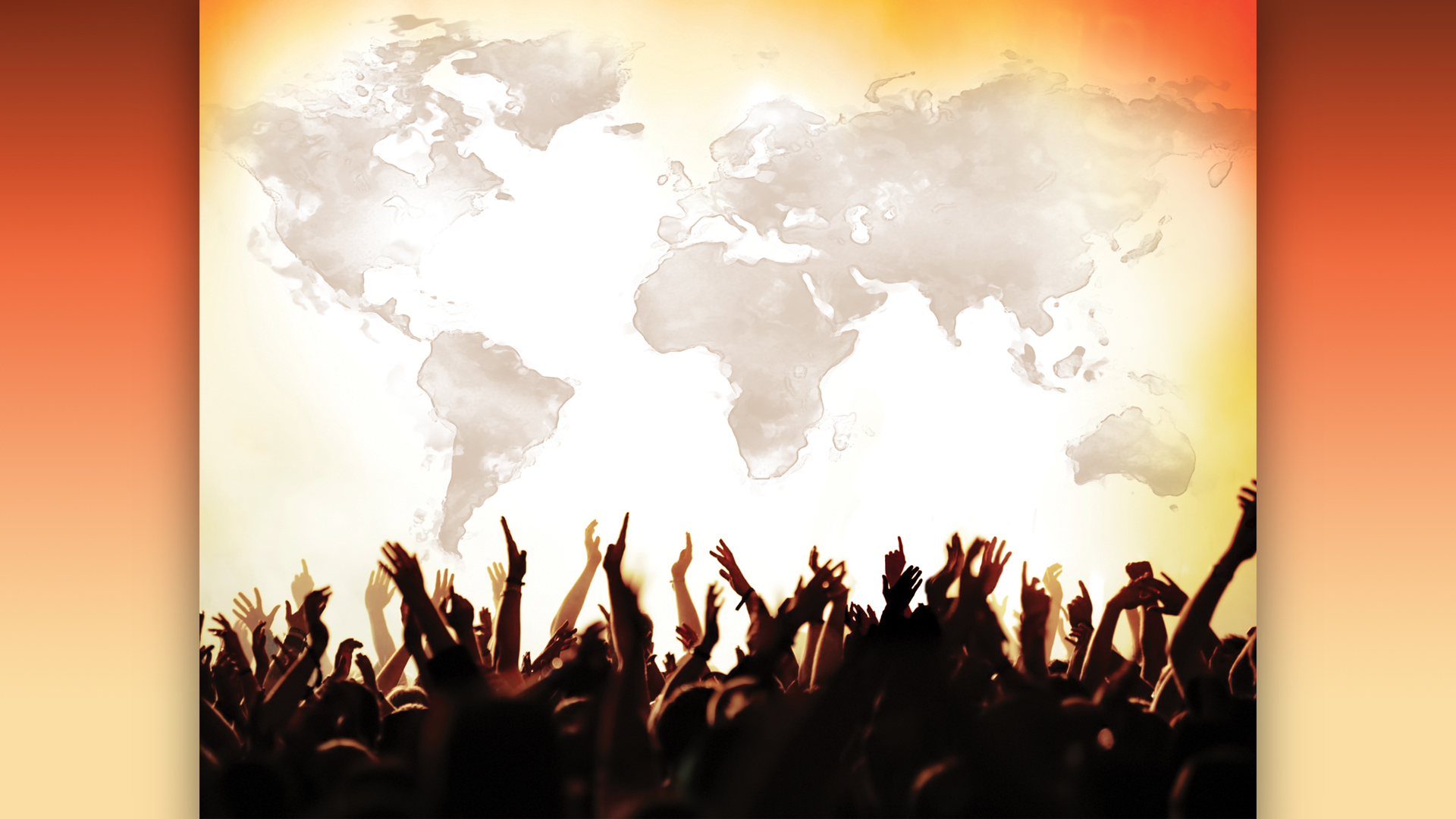 16 Then the eleven disciples went to Galilee, to the mountain where Jesus had told them to go.
YOU HAD ONE JOB
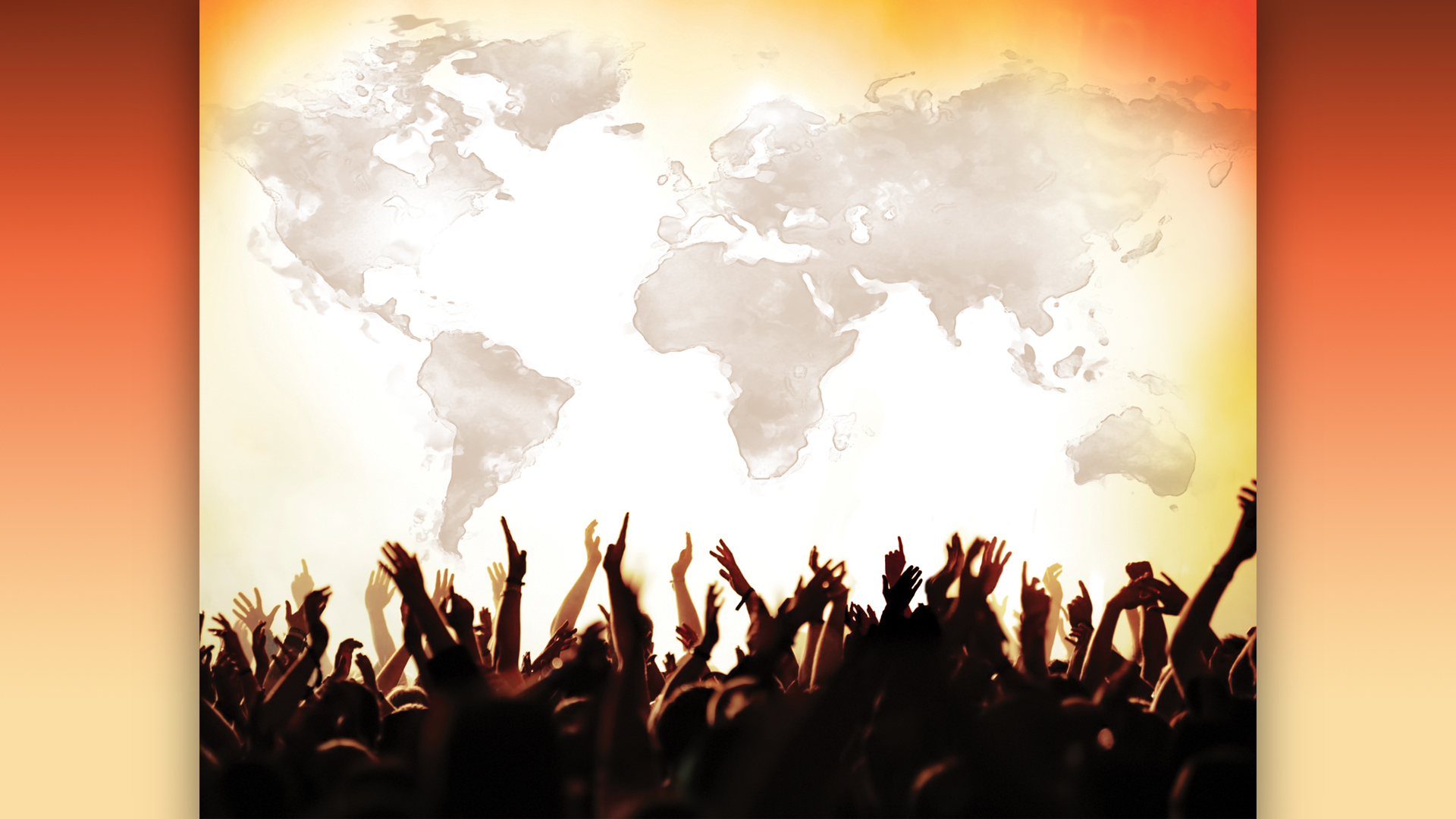 Why Galilee?
Why a mountain?
YOU HAD ONE JOB
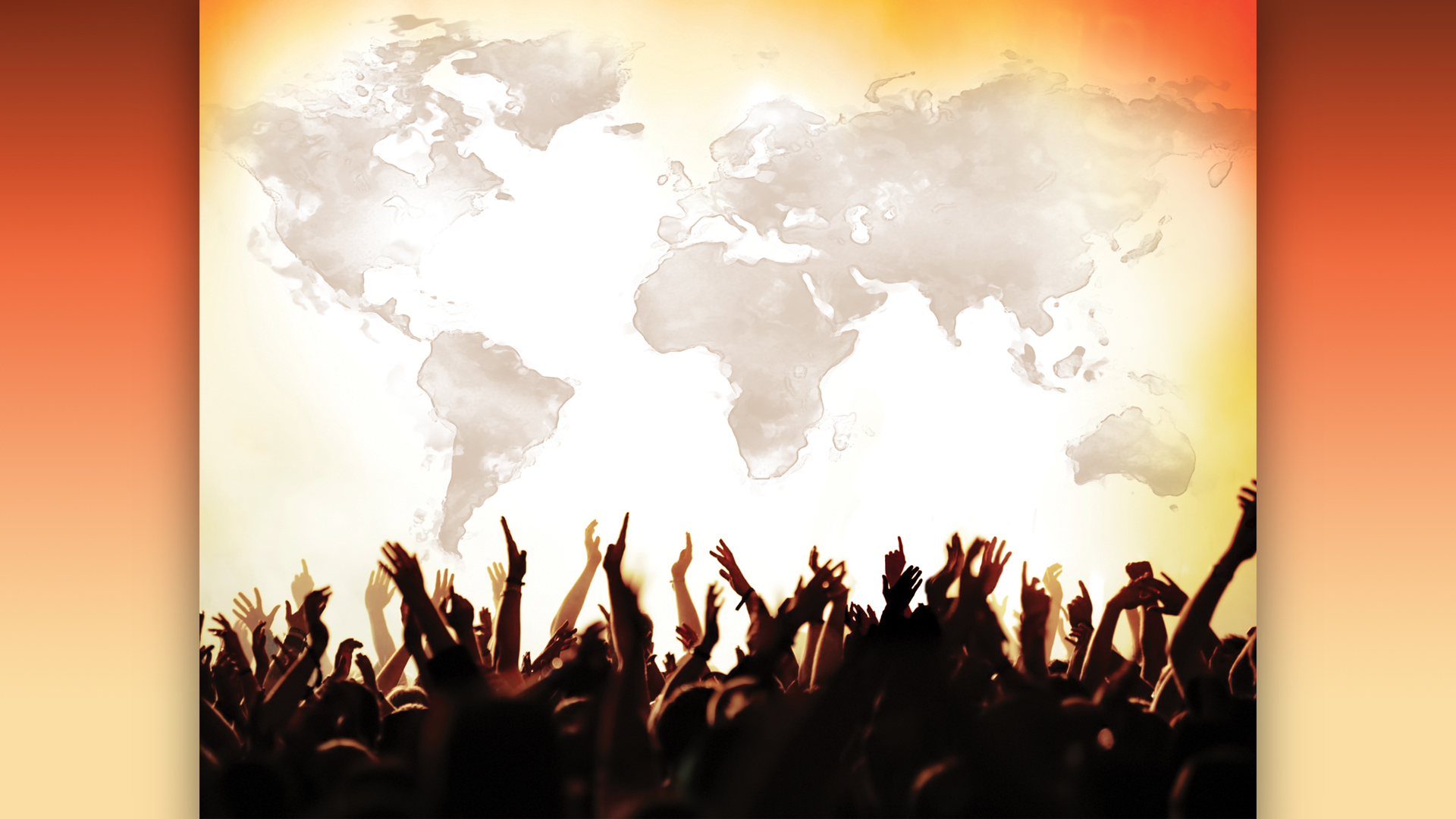 #2  Those who are called to the task are imperfect
YOU HAD ONE JOB
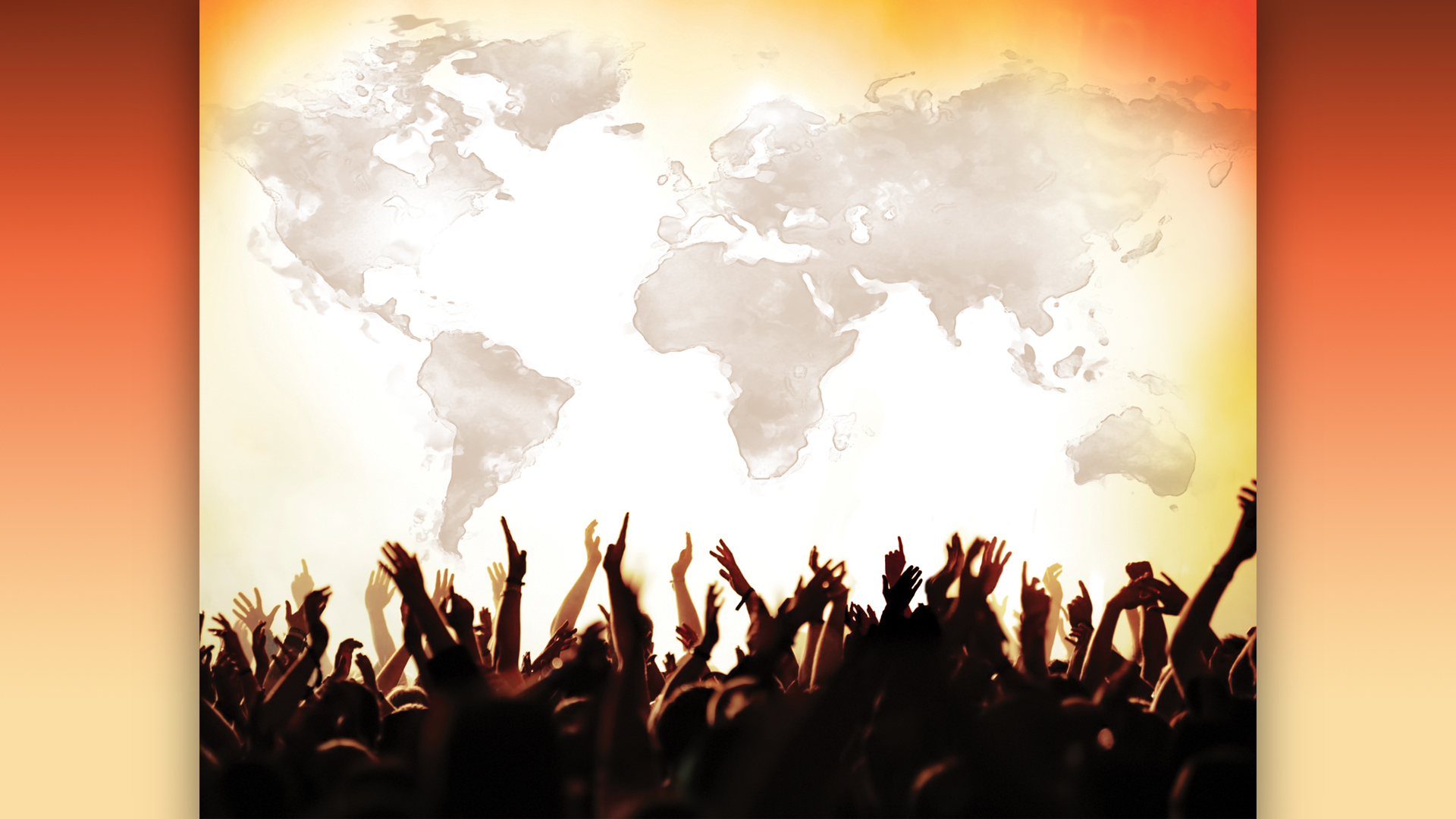 17 When they saw him, they worshiped him; but some doubted.
YOU HAD ONE JOB
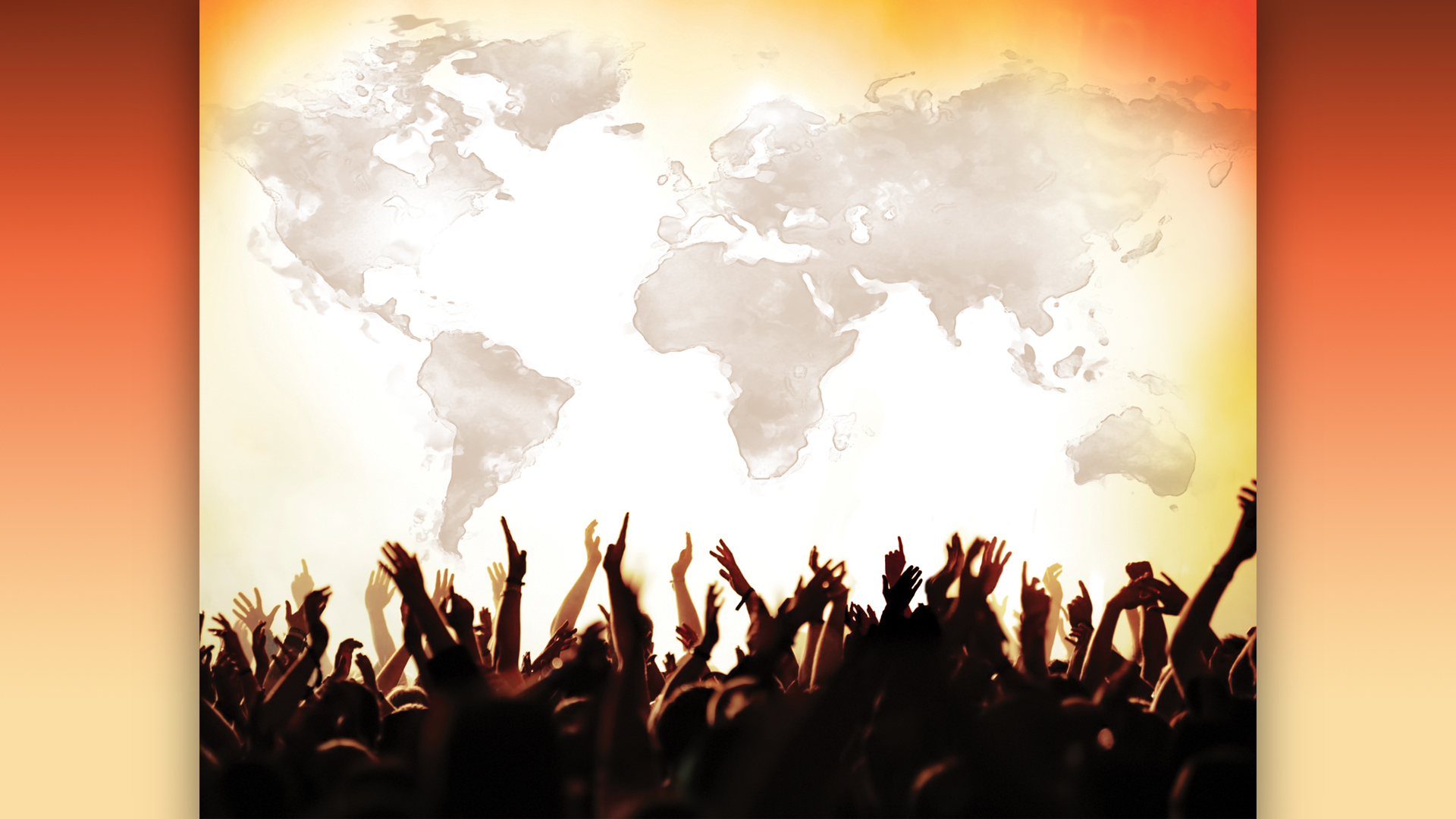 Not only did they struggle with doubt but they were intimidated by mountains of culture and the giants on those mountains.
YOU HAD ONE JOB
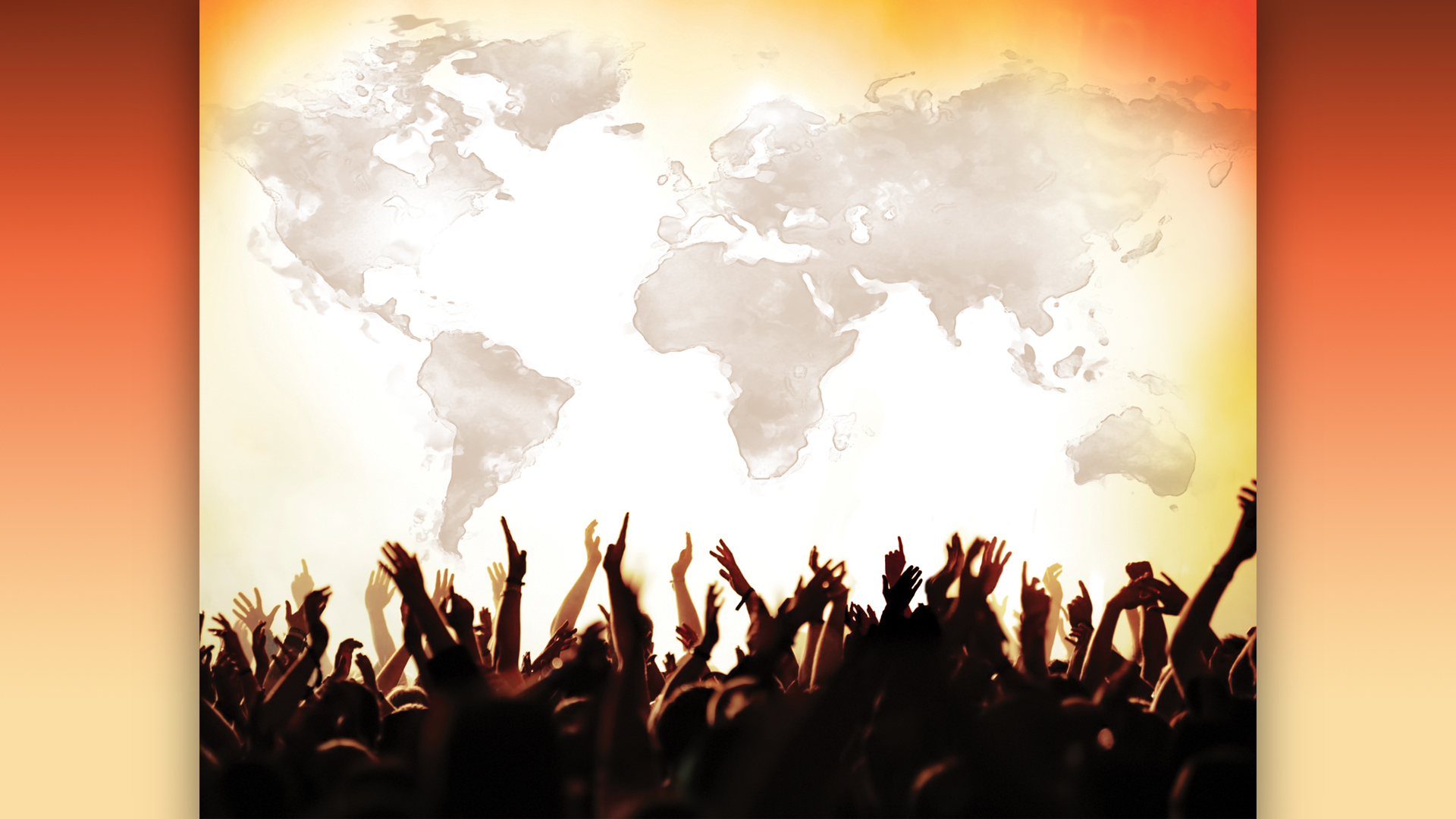 #3  Our confidence is in the one sending us,
YOU HAD ONE JOB
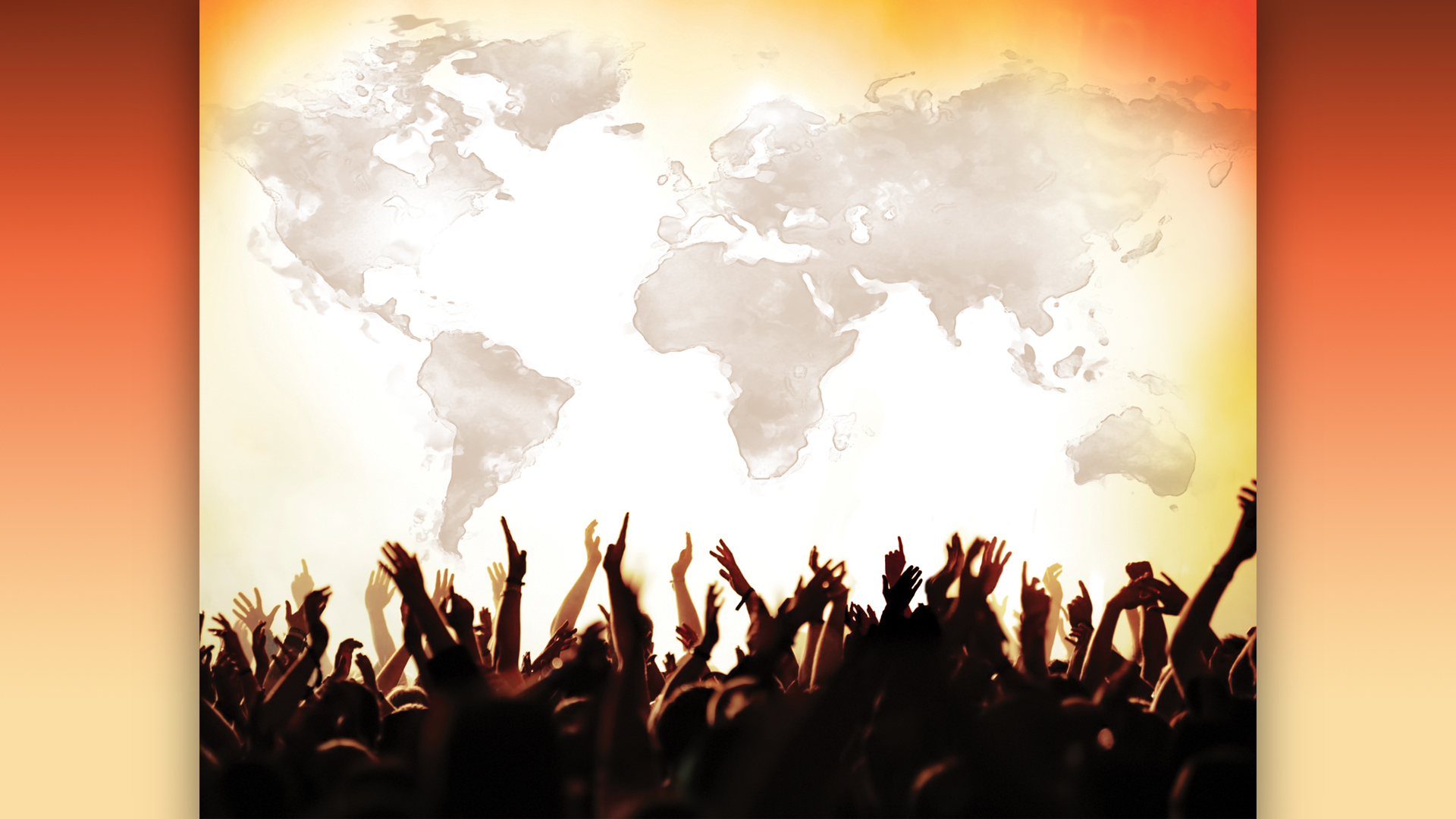 18 Then Jesus came to them and said, “All authority in heaven and on earth has been given to me.
YOU HAD ONE JOB
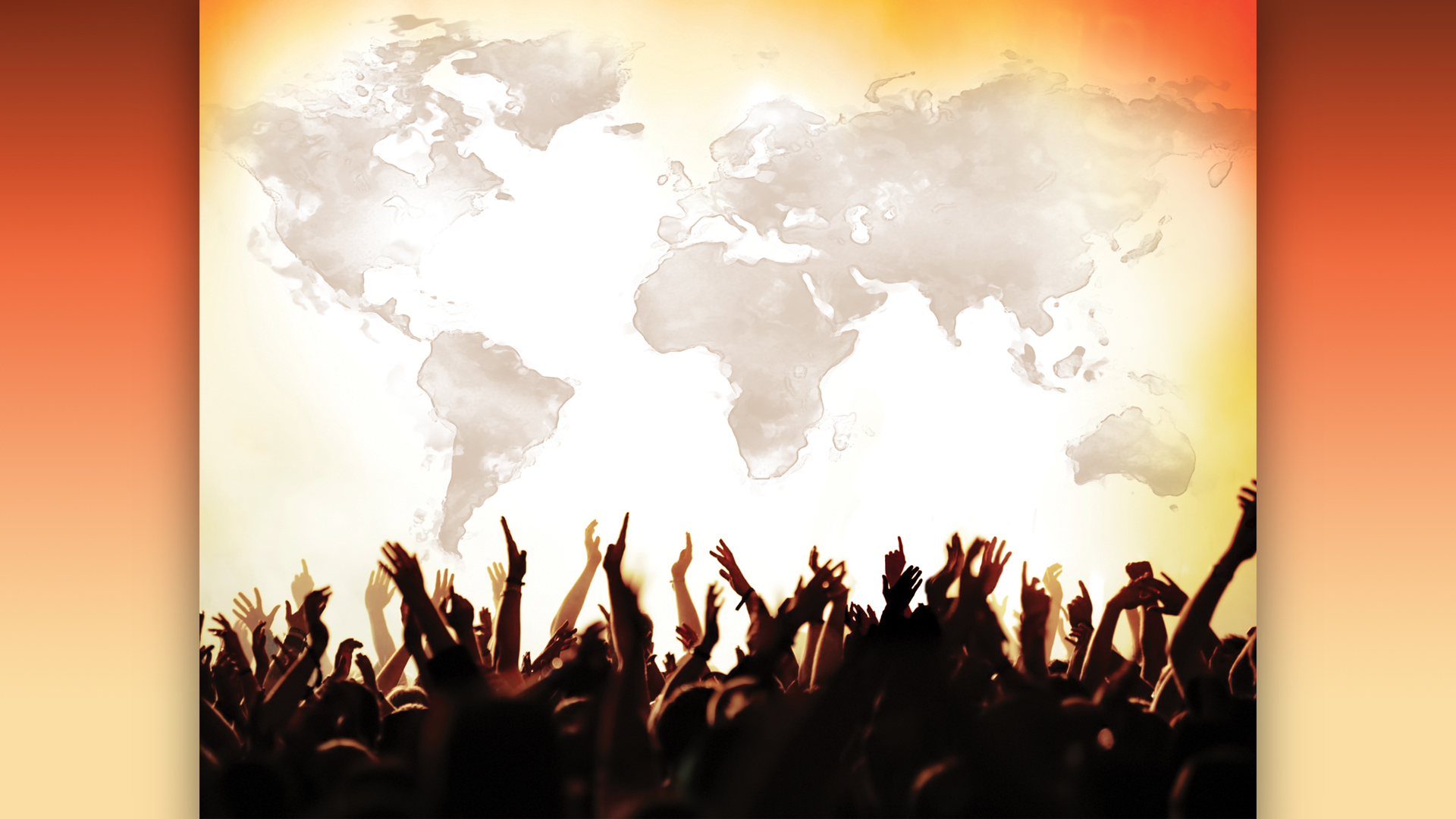 ALL Power and Authority are his.  We are on his assignment.
YOU HAD ONE JOB
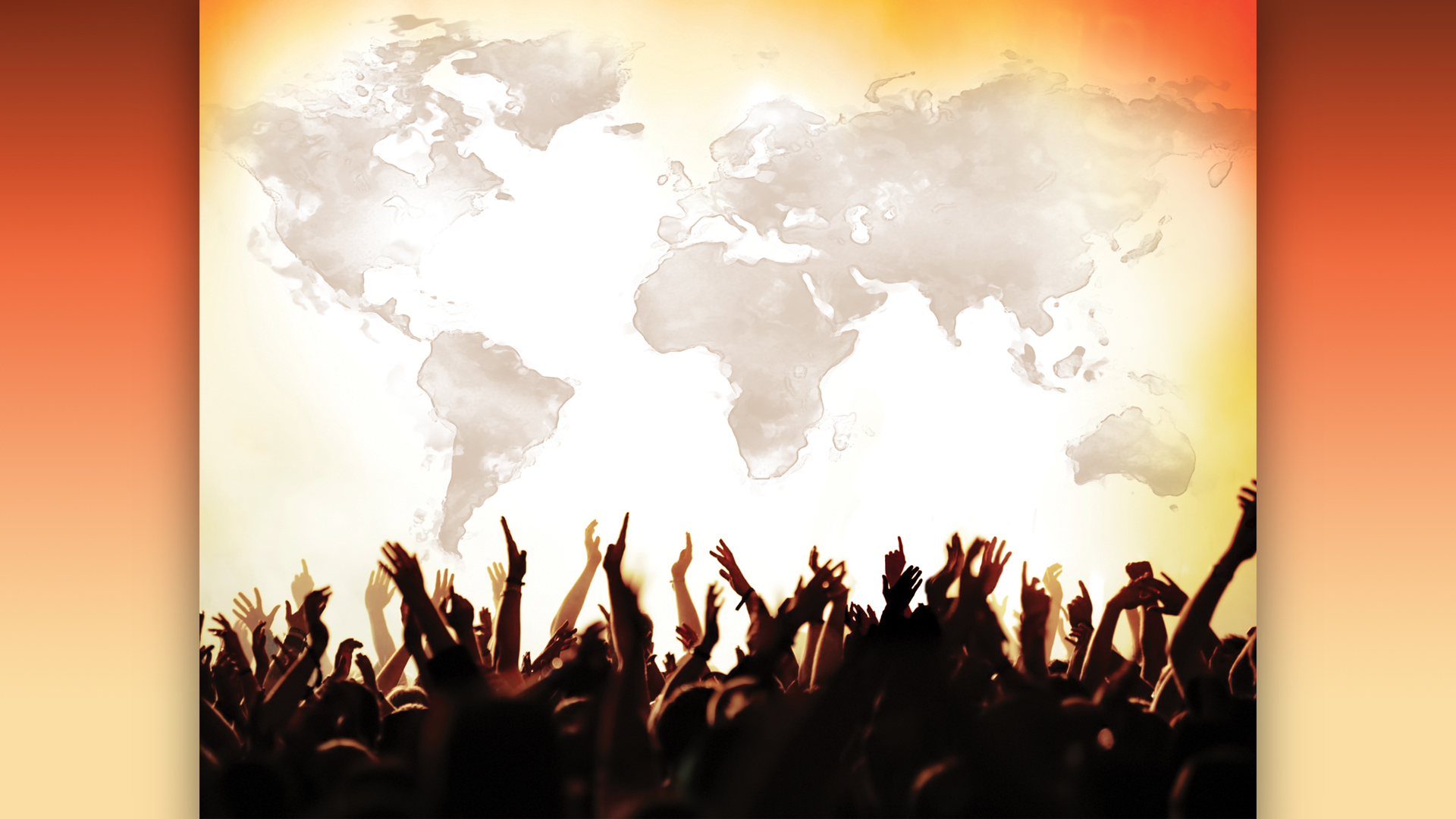 “ On this rock I will build my church and the gates of hell will not prevail against it.”
YOU HAD ONE JOB
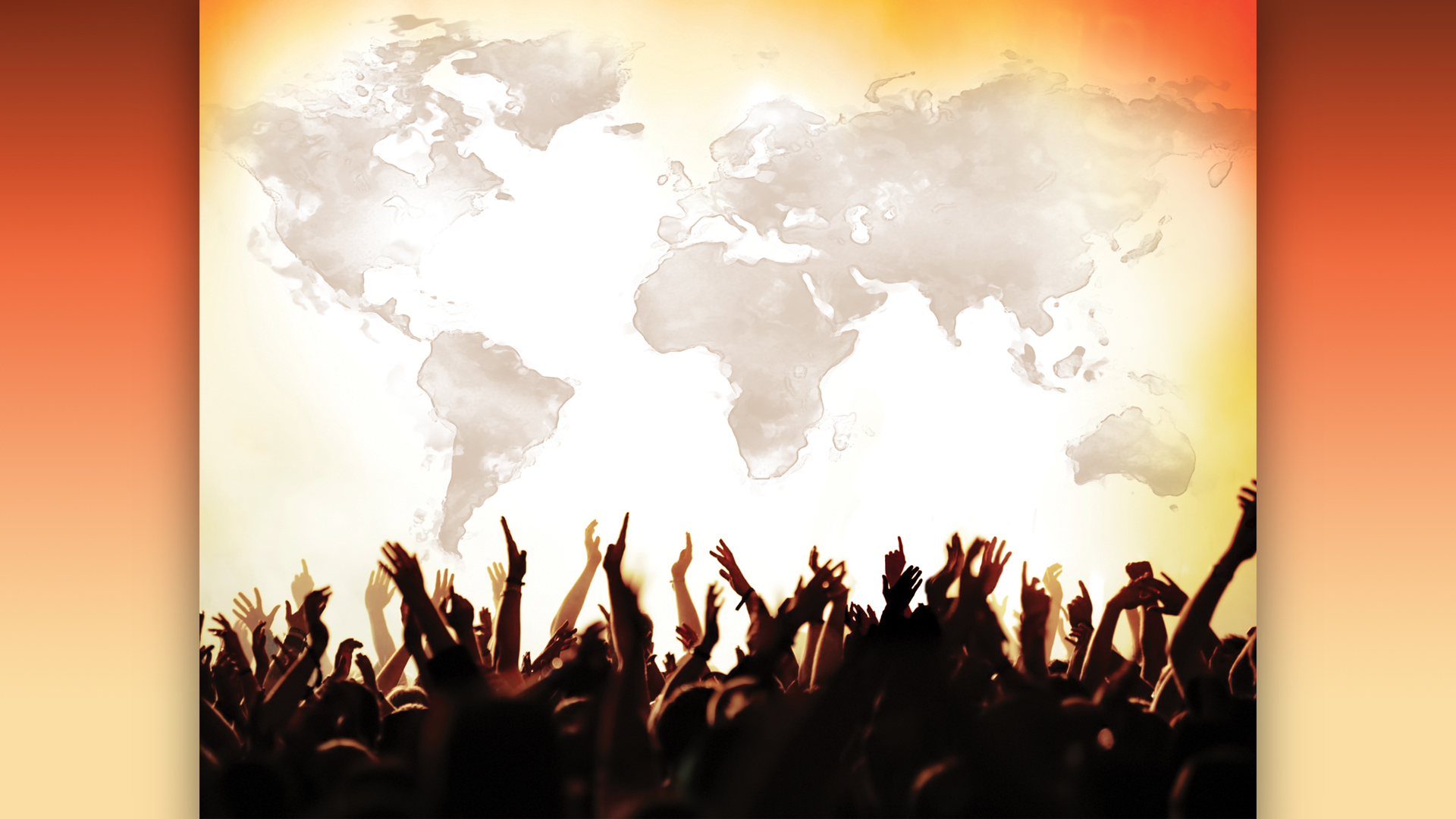 #4  Conversion, Baptism, and Discipleship
YOU HAD ONE JOB
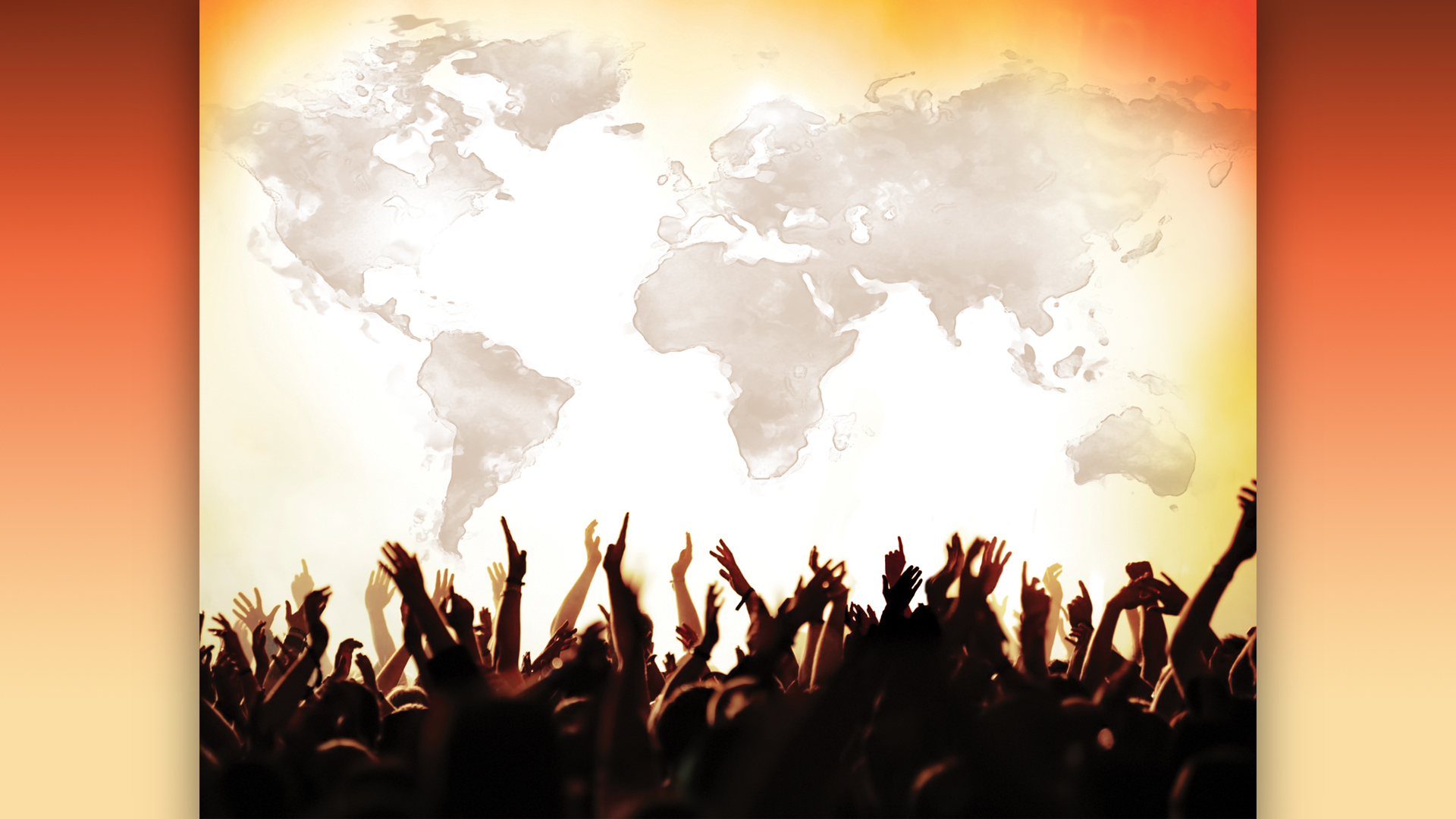 19 Therefore go and make disciples of all nations, baptizing them in the name of the Father and of the Son and of the Holy Spirit, 20 and teaching them to obey everything I have commanded you. And surely I am with you always, to the very end of the age. 
				 (Matthew 28:19-20)
YOU HAD ONE JOB
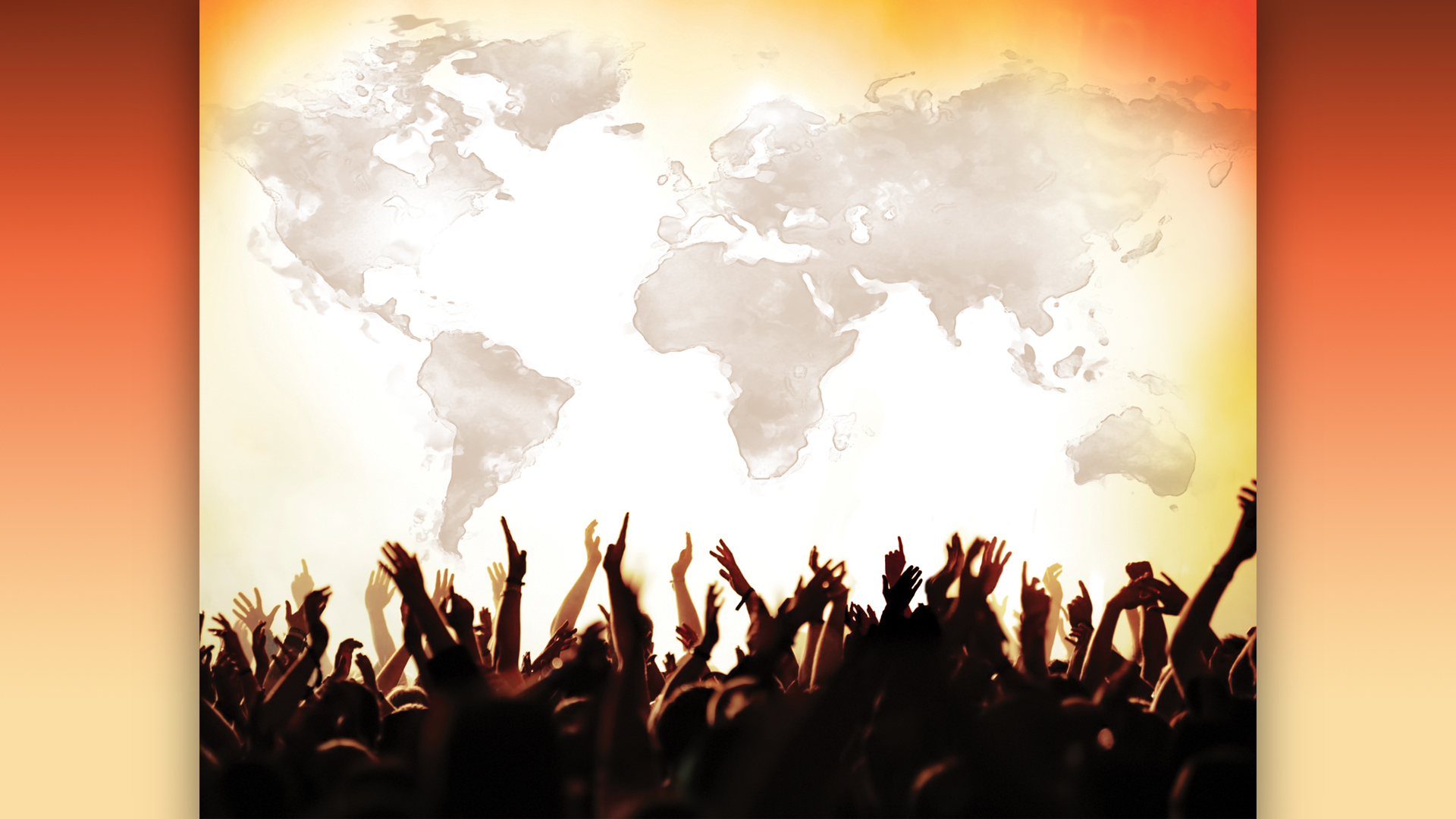 CONVERSION

Share the Good News
Holy Spirit Convicts
Reap the Harvest
YOU HAD ONE JOB
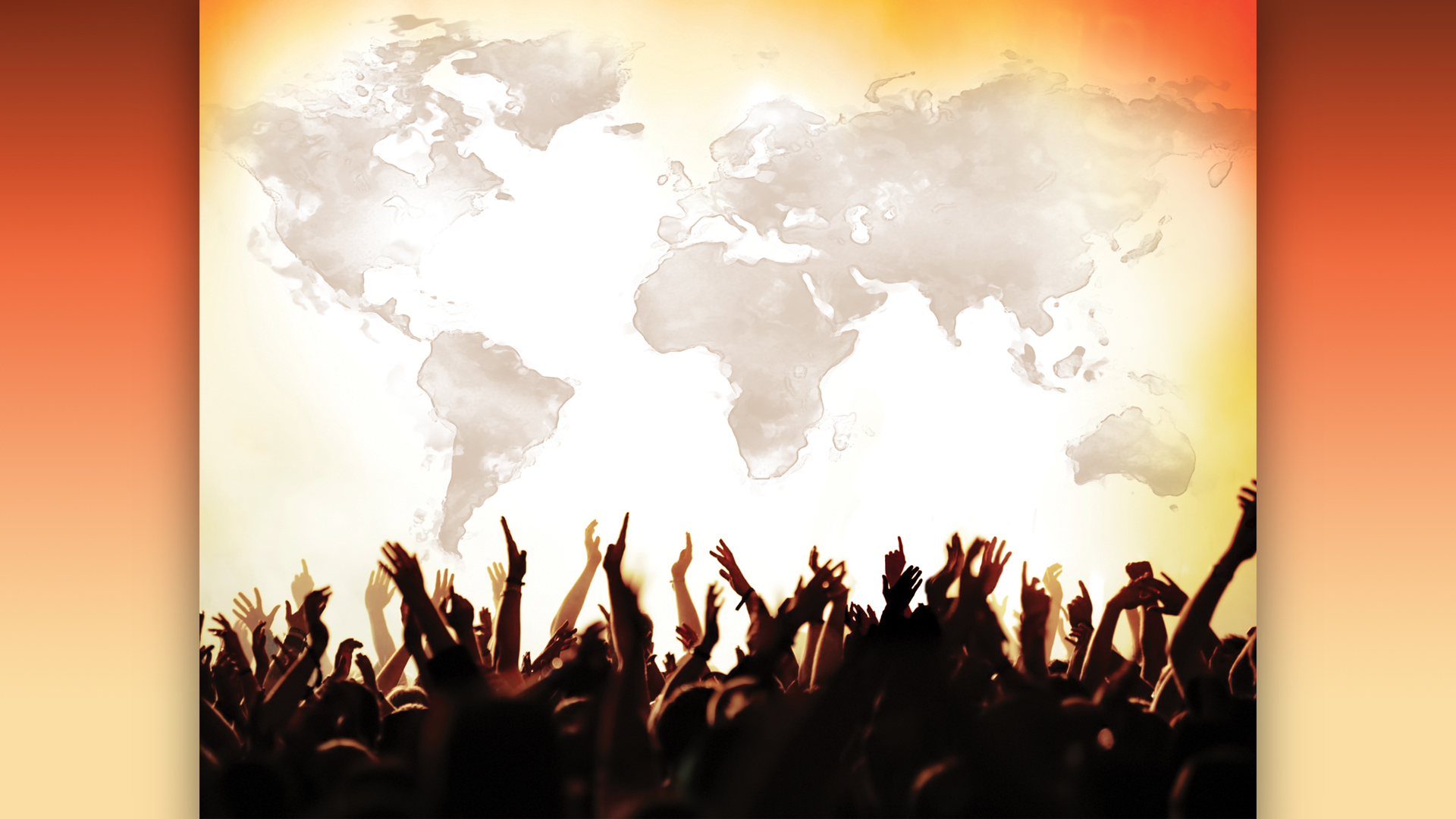 EMPOWERMENT

Receive into the Church
Introduce to the Holy Spirit
YOU HAD ONE JOB
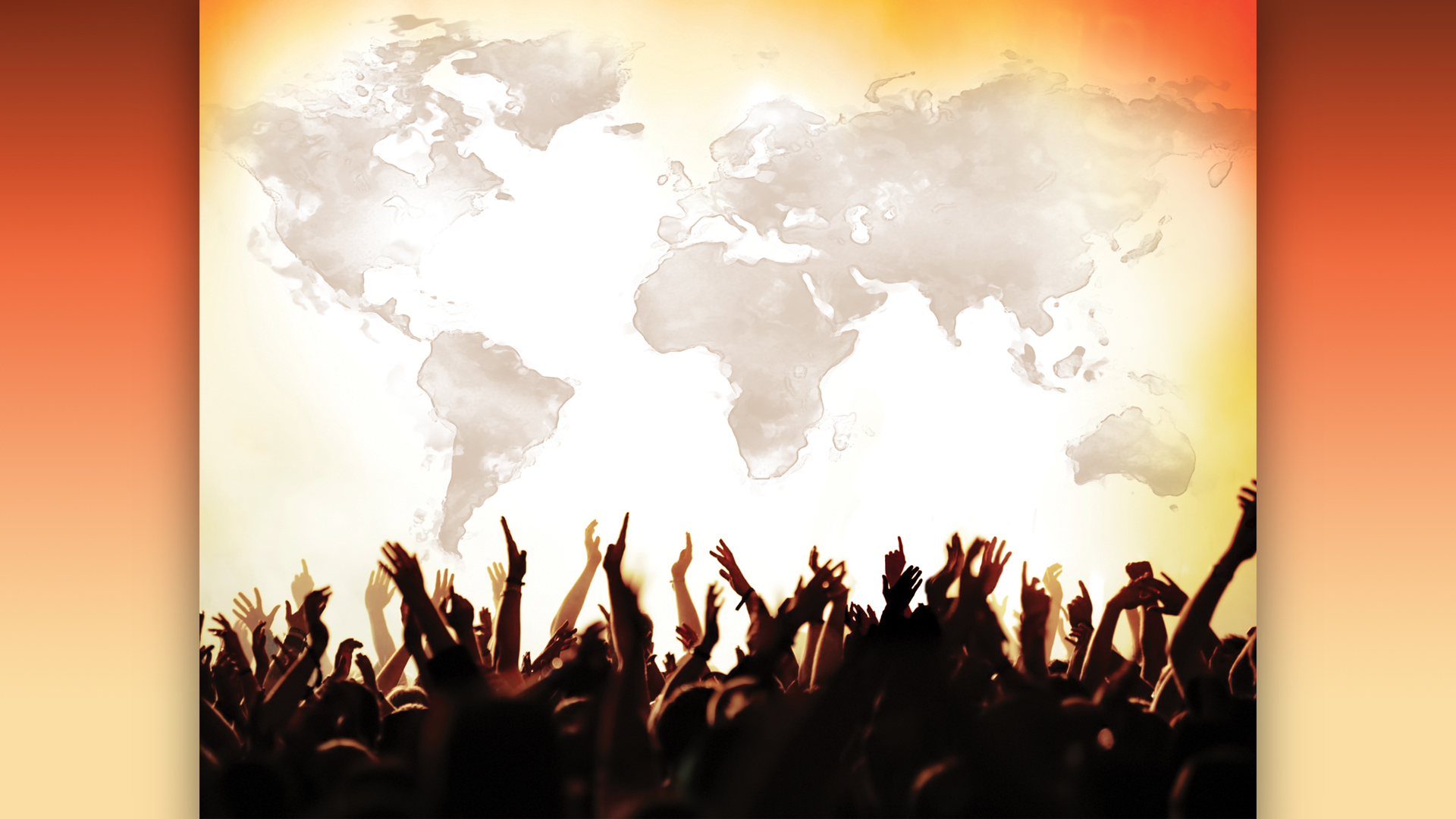 DISCIPLESHIP

1.   Love God
Love others
Love those in the family
YOU HAD ONE JOB
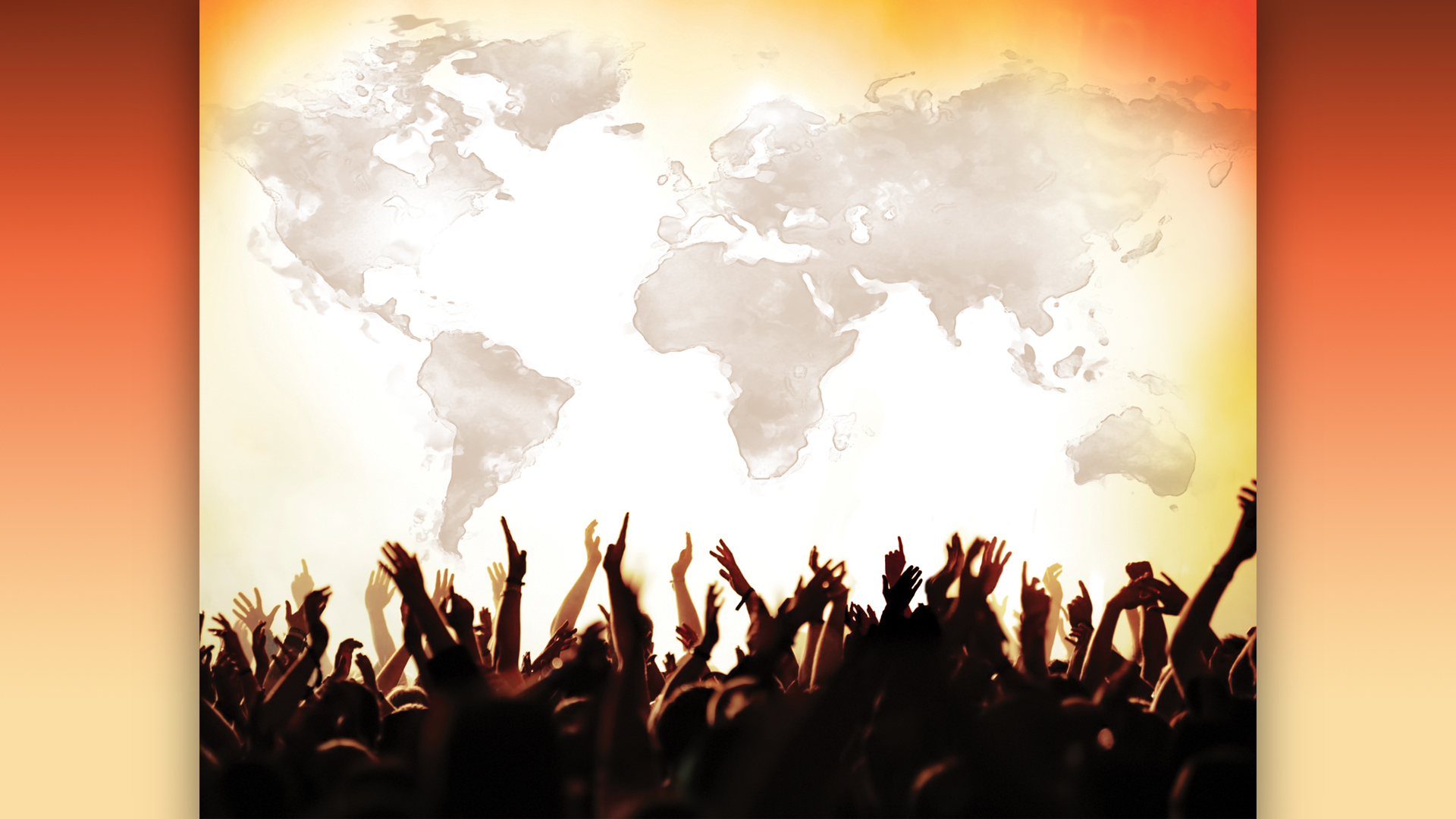 WE HAVE ONE JOB!!
YOU HAD ONE JOB
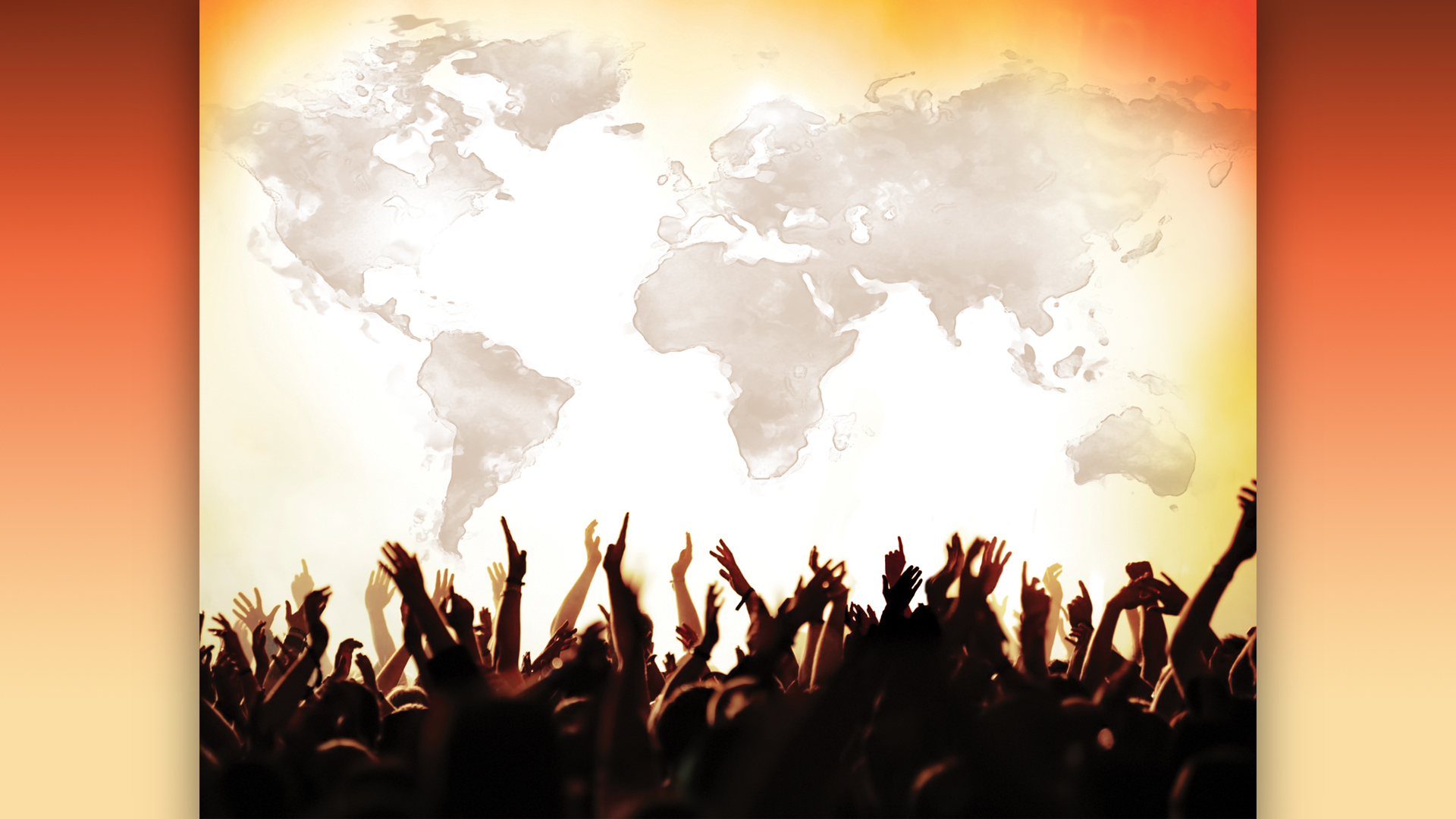 Target the nations
Go, though we are imperfect
Rely on Jesus power & authority
Born again, received, and conforming to His image.
YOU HAD ONE JOB